2016 
Virginia 
Prayer Conference

“Now is the Time”
Arthur D. Rhodes
President and Chief Executive Officer
Church of God Benefits Board, Inc.
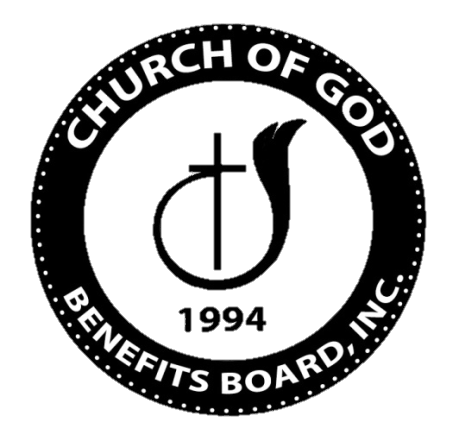 HOT Topics Discussion
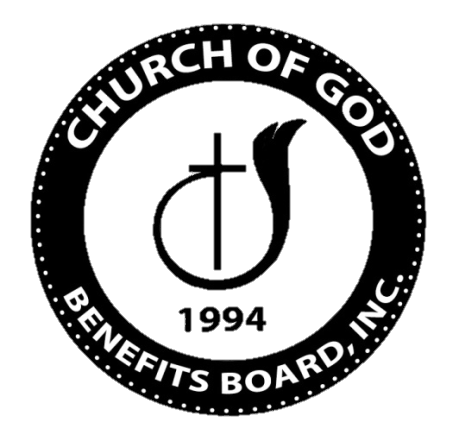 Health Insurance Taxability
Prohibition on Pre-Tax Payment AND Reimbursement of Individual (not Group) Insurance Policy Premiums

IRS Notice 2013-54 (Sept. 2013)

Repeals IRS Revenue Ruling 61-146

Dept. of Labor FAQs (Nov. 6, 2014)

IRS Notice 2015-17 (Feb. 2015) – granted “transitional relief” through June 30, 2015
Health Insurance Taxability
Church can pay for pastor’s individual health insurance policy but it must be
Noted as additional salary and taxable
NOT as “health insurance reimbursement”

Anything looking like health insurance reimbursement subjects the church to a $100 a day per person fine.
GROUP Plan Exception to Taxability
Health insurance provided under a “group” plan is not taxable to the employee
Generally have to have at least 2-5 people to have a “group”
Discriminatory rules do apply.
ONE Employee Exception to Taxability
“Less than two employees…” treated as a “Group of One”
With only one employee, church can continue reimbursing healthcare premiums on a pre-tax basis.
In “Group of One,” health premiums not included in W-2 compensation.
Remain alert – subject to change.
Healthcare 					 1
Individual Mandate - Everyone now required to have “Minimum Essential Coverage” health insurance
Enrollment Open – Nov. 1 to Jan. 31. 2016
“Shared Responsibility Payment”
2014 - $285 per family ($95 each) or 1% of household income 
2015 - $975 per family ($325 each) or 2% of household income
2016 - $2,085 per family ($695) or 2.5% of household income
Healthcare 					 2
“Premium tax credit” is only available to those who buy insurance through the Exchange (www.healthcare.gov) 

Amount paid for employer-sponsored group health coverage must be reported on employee’s W-2 in Box 12 (DD code)??
Ministerial Housing Allowance
Nov. 21, 2013 – ruled unconstitutional by Judge Barbara Crabb of Wisconsin
Appealed to Seventh Circuit Court of Appeals
Appellate court reversed the lower court on Nov. 12, 2014, based upon a technicality.
Ministerial Housing Allowance
Expect another housing case to follow, most likely next year.
Court provided the defendants with a “road map” to file a new case.
Court battle will take at least a couple years from the filing of a new case.
Stay tuned – battle is not over!!
“Responsible Party”	     Form 8822-B
IRS Form 8822-B: New rule as of Nov. 18, 2013
IRS requires every entity with a Federal EIN number to list a “responsible party.” 
Supposed to have been done by March 1, 2014 – but no penalty for non-compliance
Changes must be within 60 Days
Same Sex Marriages
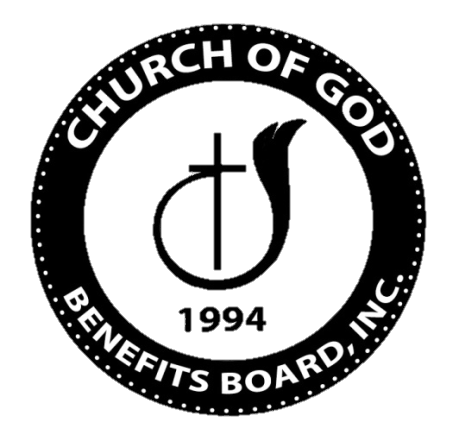 Same Sex Marriages
U.S. Supreme Court in 2015 in the case of Obergefell vs. Hodges held that the Fourteenth Amendment’s “due process clause” requires a state to license same sex marriages and to recognize same sex marriages performed in other states.
Same Sex Marriages
A minister is not required to perform a same sex marriage if it violates his personal religious belief.

A local church does not have to make its facilities available for a same sex marriage ceremony either.
Church Security Issues
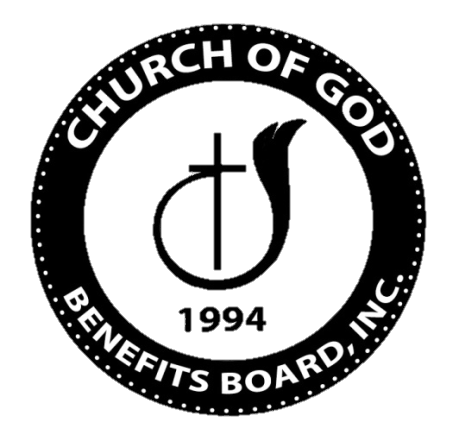 Church Security
A church security plan is vital for EVERY church, regardless of size.

Your security “team” must be seen as a vital part of ministry.

A church security plan does NOT just deal with “during services” events.
Church Security
A church security plan must be Proactive, not Reactive.

First line of Defense – Parking Lot.

Second Line of Defense – Ushers and Greeters.

Goal – Keep security threats out of sanctuary.
Church Security
A good church security effort is built around
Good Team
Good Training
Excellent Plan 
Tested
Rehearsed
Ministry Minded
Church Audit Issues
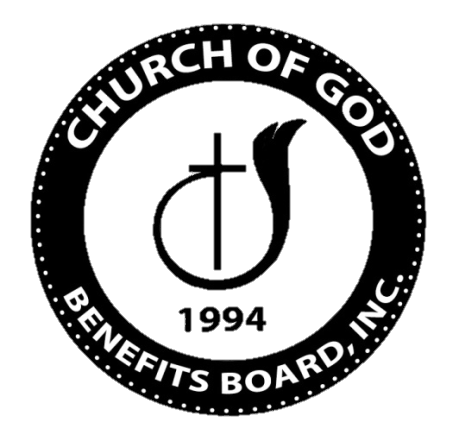 Church Audit Issues			1
Backup Withholdings
If you do not have a W-9 on a 1099 contractor, you must do backup withholdings at 28% of the payment.
W-9 must be in place before payment
If not, Church is liable for taxes and penalty.
Church Audit Issues			2
Expense Plans
Expenses must always have a business connection and be reasonable.
If expenses are not accounted for, all payments for such are subject to income taxes, Social Security taxes, and Medicare taxes – and treated just like salary.
Church Audit Issues			3
Bonus Payments, or “Love Offerings”, must be included in Taxable Income
“ALL payments of wages and other compensation to an employee by his employer in the course of the trade or business of the employer must be reported on Form W-2.” 
Section 1.6041-2 of the Income Tax Code
Church Audit Issues			4
Spousal Travel
“Under Section 262 of the Internal Revenue Code, no portion of the travel expenses that is attributable to personal, living, or family expenses is deductible…”
This benefit is taxable to the employee even though it benefited the spouse or child of the employee.
Additional Tax Issues  			1
Ministers CANNOT Deduct Tithes Pre-Tax as “Dues” 
S21 of Minutes 
Forbes vs. Commissioner (TC 1992)  
“Audit Guidelines” specific
Additional Tax Issues  			2
No “Two Homes” Housing Allowance – Driscoll (TC – Dec. 2010); overturned by 11th Circuit (Feb. 2012) and upheld by US Supreme Court
Resources
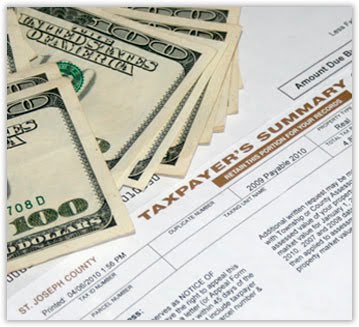 www.benefitsboard.com 
and
www.benefitsboard.wordpress.com
Ministers’ Retirement PlanandChurch Loan Fund, Inc.
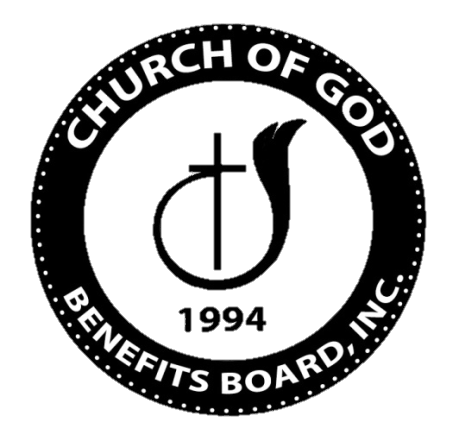 Ministers’ Retirement Plan
Internal Revenue CodeSection 403(b)(9)
Retirement Plan	 			   1
WHO ….. is Eligible to Participate in the Ministers’ Retirement Plan?
Pastors
Evangelists and Chaplains
Church-related employees
Non-credentialed Staff
Church Secretary or Maintenance
Christian School and Day Care employees
International Office and State Office
Church-sponsored university, college and Bible school employees
Pathway Press employees
All other employees of church-related enterprises
Retirement Plan	 			   2
Special Incentive for New Enrollees
Dollar-for-dollar match for the first $500 contributed by new enrollees in 2016

Roth After-Tax Retirement Plans Are NOW Available – along with the Traditional Before-Tax Accounts
Retirement Plan	 			   3
HOW ….. can I Participate in the Ministers’ Retirement Plan?

Church Contributions, and/or
Salary Reduction Contributions
Retirement Plan	 			   4
HOW much ….. or HOW little ….. can I contribute?

No minimum contribution requirements

Maximum contribution limits set by law
Retirement Plan	 			   5
Regular Contribution Limits
100% of ministerial compensation or $53,000, whichever is less
Salary Reduction amount cannot exceed $18,000 in 2016

Catch-up Contribution Limits
Over Age 50 Catch-up -  $6,000 extra in 2016
Retirement Plan	 			   6
Special Provisions of the Plan

Contributions are fully vested
Account passes to your designated beneficiaries
Distributions may begin at 59½
Contributions are tax-deferred
Minister's distributions may be tax-free as housing
Church Loan Fund, Inc.
Rates 
as low as
 5.00%
Church Loan Fund, Inc.
First Mortgages Only
Up to 10-Year Balloon / 20-Year Amortization 
60% Loan-to-Value
No Origination Fee / No Points
No Prepayment Penalty
$250 Application Fee
Understanding Church Financial Issues - The “Basics”
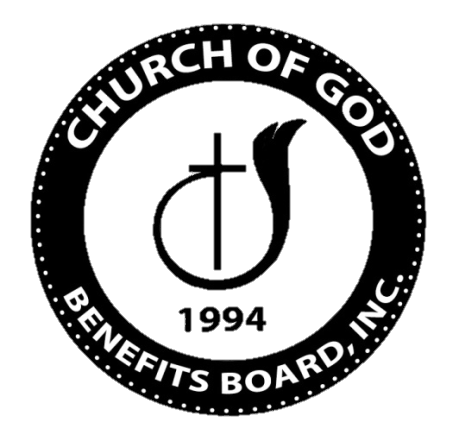 Financial Challenges Ahead
Reduction in Charitable Giving
The Challenge of Budgeting
Cash Reserves Used Up
“What do we do (or cut) first?”
Foreclosures
Bankruptcy
www.benefitsboard.com
Ministers’ Dual Tax Status
Tax Purposes – Employee
Social Security – Self Employed
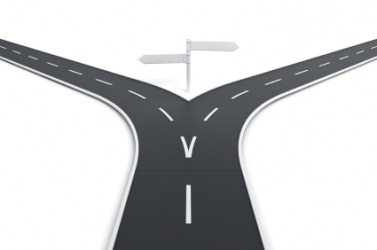 Ministers’ Tax Status
W-2
Unlawful to withhold FICA taxes
Voluntarily may have taxes withheld
1099-MISC (only to self-employed speaker – over $600)
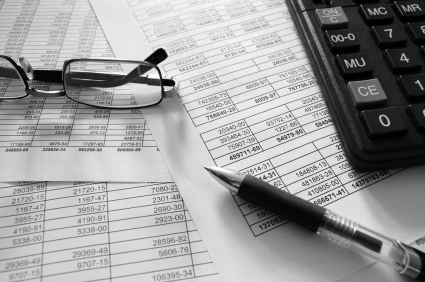 Minimum Compensation Scale
Minutes at S68 and S69
Compensation planning begins here; does not end here
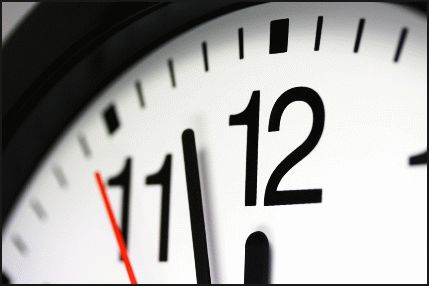 What Constitutes Reportable Income for a Minister?
Salary
Bonuses, love offerings, gift, weekend trips
Social Security paid by the church to the minister (and MAYBE health insurance)
Business expense reimbursement under a non-accountable plan
Personal use of church provided auto
What Is Generally NOT Considered Income to a Minister?
Retirement Plan Contributions
Fringe Benefits (Medical Insurance????, Disability Insurance, etc.)
Business expense reimbursement under an accountable plan
Housing Allowance (not considered as income but is taxable for self-employment taxes)
Four Major Components of Clergy Compensation
SocialSecurity
Personal Savings
Pensions
Fringe Benefits
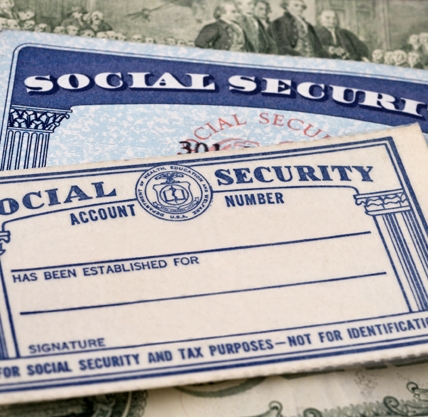 Retirement Plan Contributions (non-taxable)

Medical Insurance (potentially taxable)

Social Security Reimbursement (taxable)
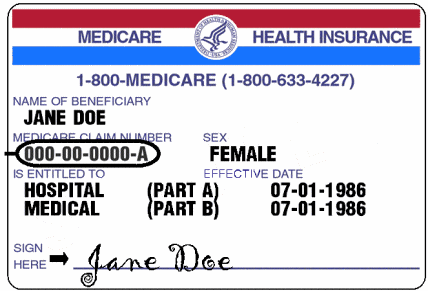 Social Security Reimbursement
Violation of Federal Law to withhold FICA taxes on a minister (Internal Revenue Code [IRC 3401(a)(9)])

Generally, churches will pay one-half of your Social Security/ Medicare tax liability (called SECA taxes) of 15.3% (7.65%)

When church pays one-half of your SECA tax liability, that amount becomes taxable income to the minister.
Health Insurance Reimbursement
Everyone is required to have health insurance under the Affordable Care Act.

If the church gives you funds to pay for your individual/family healthcare policy, those funds must be treated as salary.

Anything that looks like “reimbursement” of healthcare premiums subjects the church to a $100 a day per person fine.
Ministers’ Retirement Plan
Internal Revenue CodeSection 403(b)(9)
Business and Professional Expenses
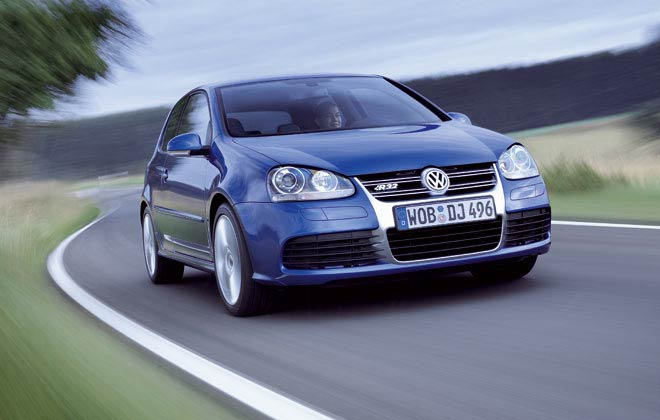 Auto Expenses
Travel
Entertainment
Educational Expenses(list is not inclusive)
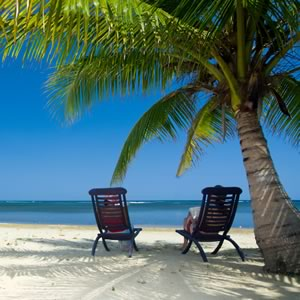 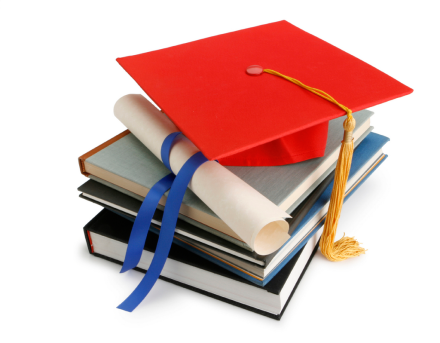 Accountable Reimbursement Plan
Best tax advantage for Minister

Church agrees in advance to properly reimburse minister for business expenses that are properly documented (date, amount, place and purpose)

Minister must return excess reimbursement
Accountable Reimbursement Plan
Continued
No reportable income on W-2

No deductions to claim by minister on Form 1040

Minister is reporting to church rather than IRS
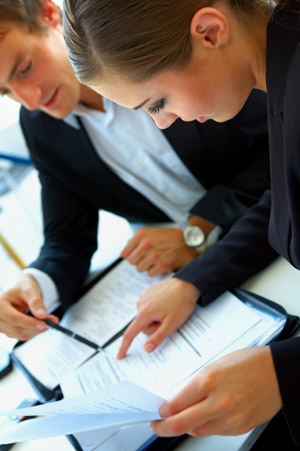 Housing Allowance
Very important tax advantage for ministers
Excluded for income tax purposes
Included for Self-Employment/Social Security purposes 
Includes annual rental value of church provided parsonage
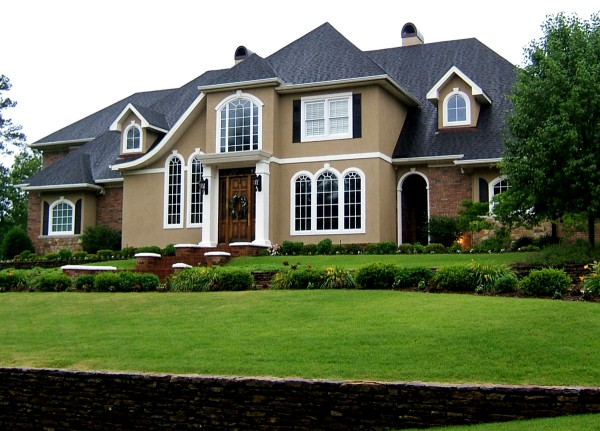 Allowable Housing Expenses
Down payment 
Mortgage payments (interest and principal)
Real estate taxes
Insurance
Utilities (electricity, gas, water, trash collection, local phone charges)
Allowable Housing Expenses
Continued
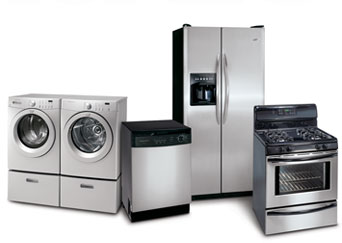 Furnishings and appliances
Repairs and remodeling
Yard work, snow removal, etc.
Maintenance
Homeowners Dues
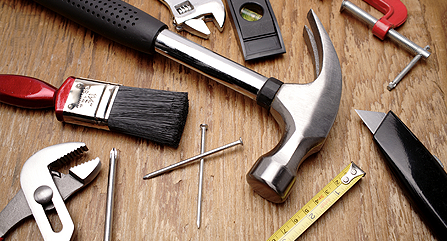 Limitations on Housing Allowance
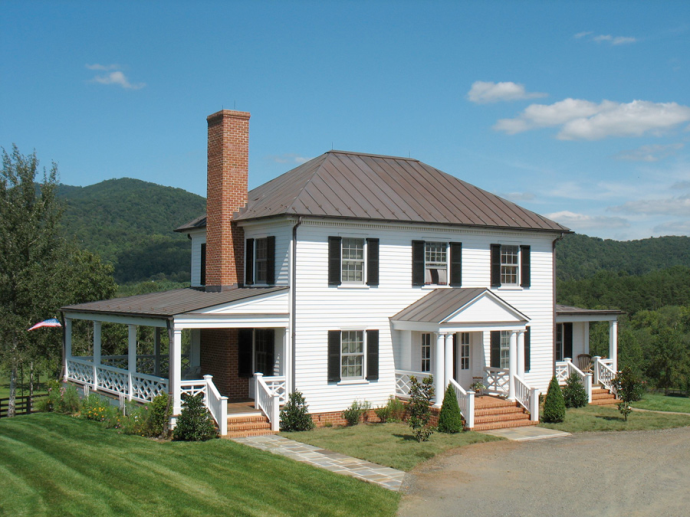 Actual Expenses
Amount designated by the Church
Fair Rental Value (furnished with utilities),whichever is less
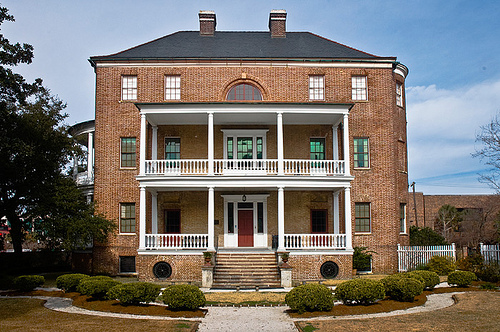 Creating a Compensation Package for the Pastor
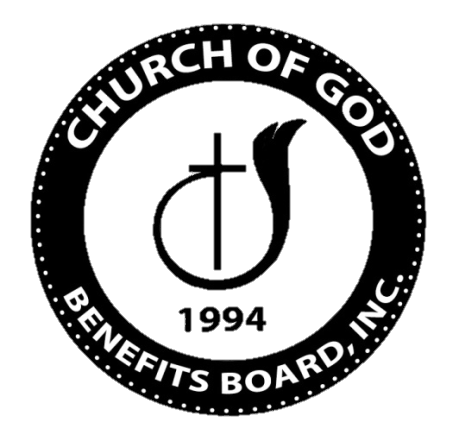 Worksheet for Minister’s Compensation
Pastor’s Minimum Compensation  
		(See Minutes for Scale)
$40,000
Parsonage / Housing Allotment  
        (Include additions to salary only
            or fair rental value of parsonage)
$10,000
$0
Accountable Reimbursement
               (In addition to salary)
Fringe Benefits
               Employer Retirement Plan Contributions 
	      Medical Insurance
		 Social Security Reimbursement
$2,000
$0
$0
V.    Total Compensation Package
$52,000
Taxable Compensation
$52,000
Total Compensation
Less: Housing Allowance  
        (Estimate and Resolution required)
$18,000
Less: Accountable Reimbursement
               (Resolution and Substantiation required)
$6,000
Less: Fringe Benefits (excludes Social Security)
$2,000
________
Total Reportable Compensation
$26,000
Less: Retirement Plan Contributions
	(by Salary Reduction)
$2,000
________
Taxable Compensation
	      (Reported in Box 1 on Form W-2)
$24,000
Worksheet for Minister’s Compensation
Pastor’s Minimum Compensation  
		(See Minutes for Scale)
$40,000
Parsonage / Housing Allotment  
        (Include additions to salary only
            or fair rental value of parsonage)
$10,000
$0
Accountable Reimbursement
               (In addition to salary)
Fringe Benefits
               Employer Retirement Plan Contributions 
	      Medical Insurance
		 Social Security Reimbursement
$2,000
$0
$0
V.    Total Compensation Package
$52,000
Taxable Compensation
$52,000
Total Compensation
Less: Housing Allowance  
        (Estimate and Resolution required)
$18,000
Less: Accountable Reimbursement
               (Resolution and Substantiation required)
$6,000
Less: Fringe Benefits (excludes Social Security)
$2,000
________
Total Reportable Compensation
$26,000
Less: Retirement Plan Contributions
	(by Salary Reduction)
$2,000
________
Taxable Compensation
	      (Reported in Box 1 on Form W-2)
$24,000
Resources
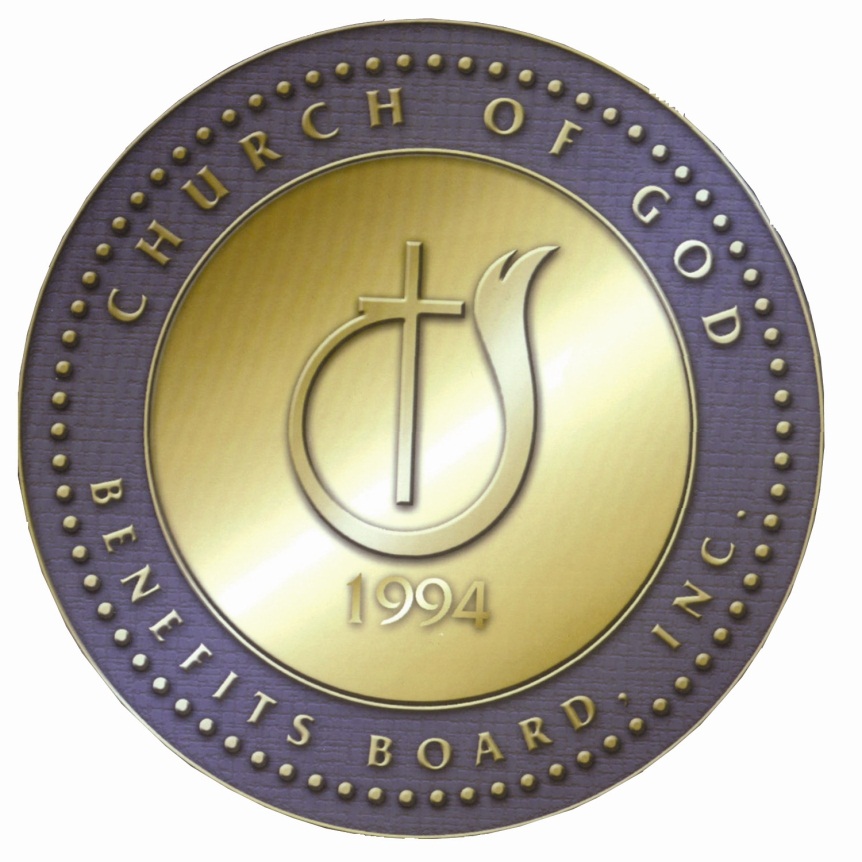 www.benefitsboard.com 
and
www.benefitsboard.wordpress.com
2016 
Virginia 
Prayer Conference

“Now is the Time”
Arthur D. Rhodes
President and Chief Executive Officer
Church of God Benefits Board, Inc.
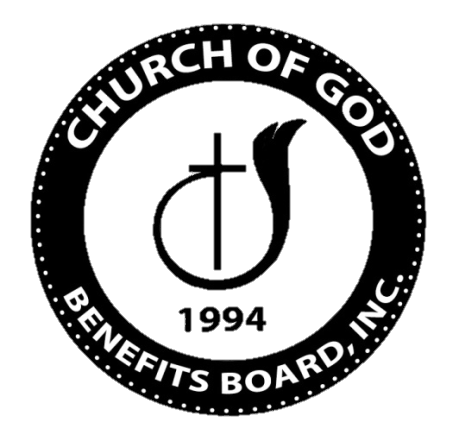